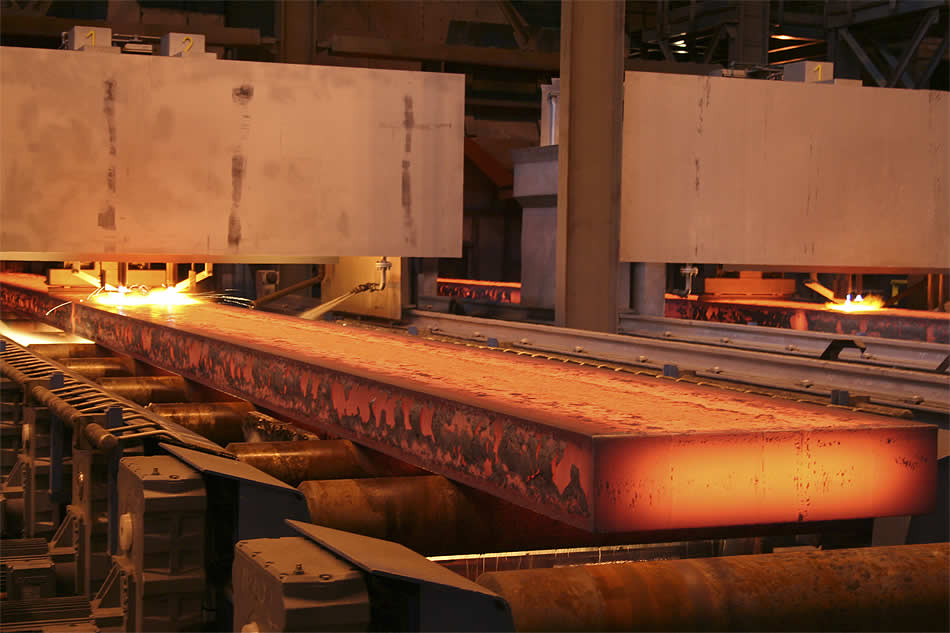 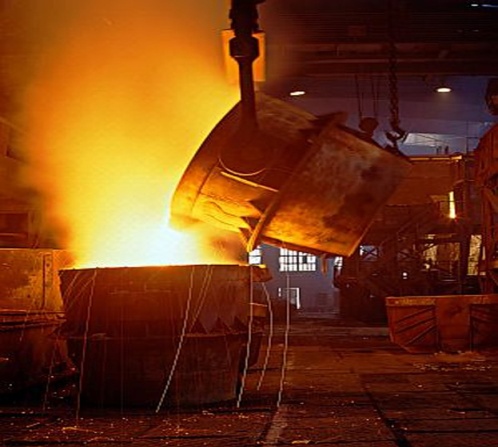 Автор: Межуев Владислав Вадимович
Научный руководитель:  Шумкова Антонина Алексеевна
Образовательное учреждение: ТОГБОУ СПО
«Приборостроительный колледж»
Спасибо за внимание!